Student slides
Lesson 4: Planning an animation
Grades 5 & 6
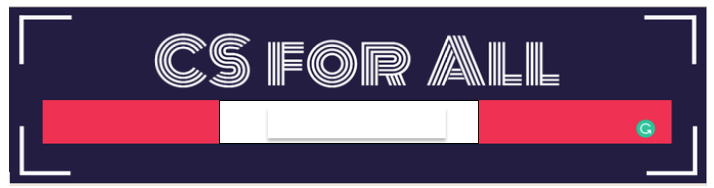 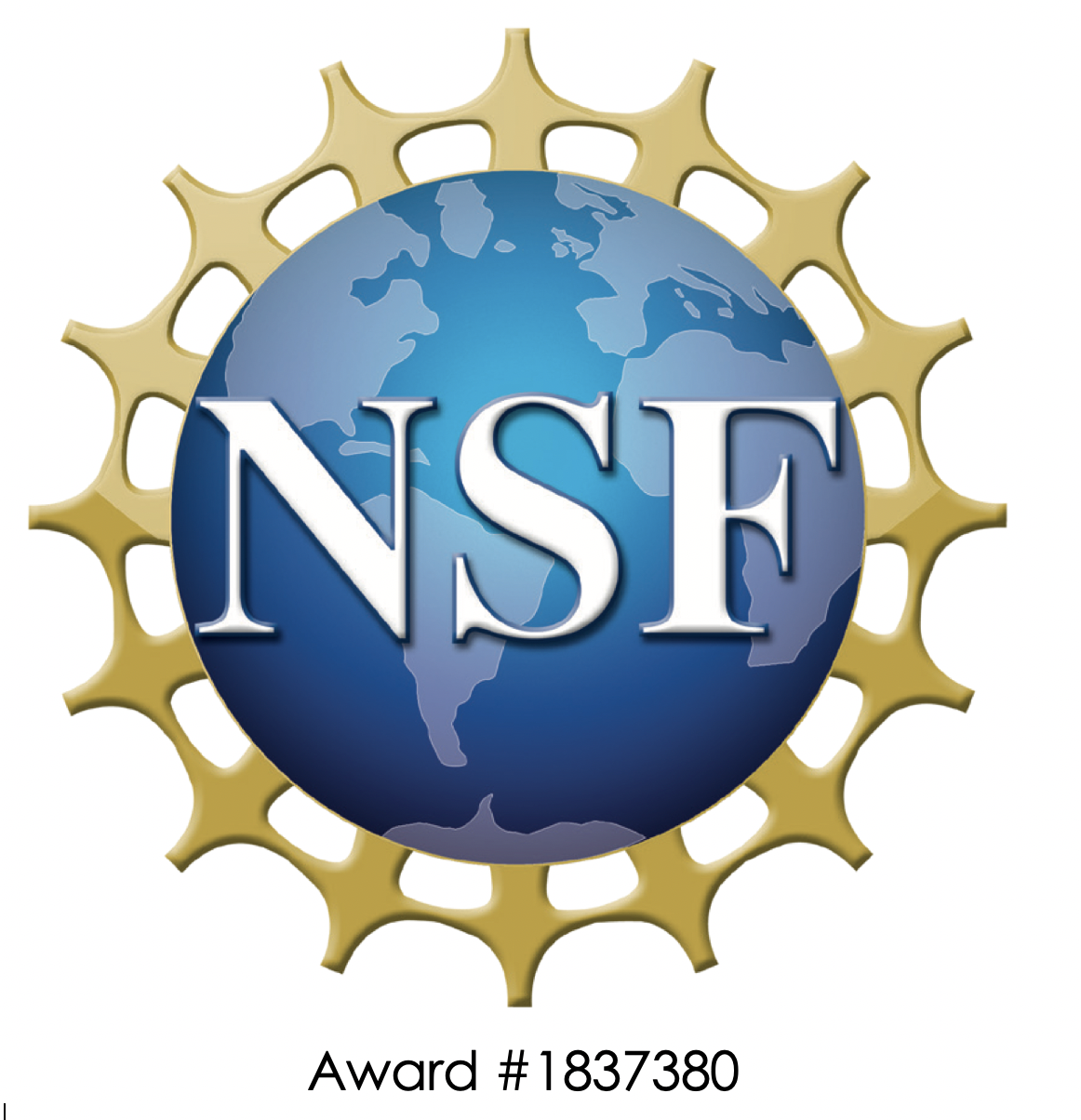 Lesson created by the GMU-ODU CSforAll Team. For more information about 
this lesson and our CSforAll initiative, contact Dr. Amy Hutchison at achutchison1@ua.edu
Warm up
Open your slide deck and navigate to activity slide.
Open Scratch to figure out how to do each task.
Drag the blue box to the correct item.
Pause here (10 minutes)
Supercoders, move the blue boxes to the right answer.
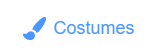 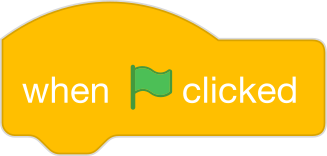 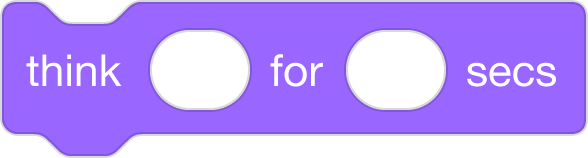 Which one of these is the start block?
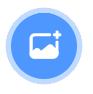 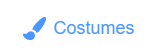 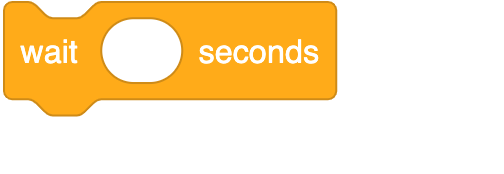 Which one of these is the wait block?
True
False
Is the think block purple?
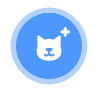 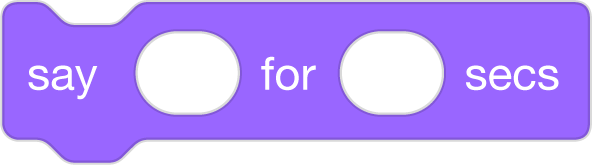 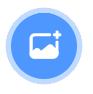 Which one of these is the choose a sprite block?
Is the move block colored yellow, purple, or blue?
yellow
purple
blue
Which block allows you to switch to a new costume?
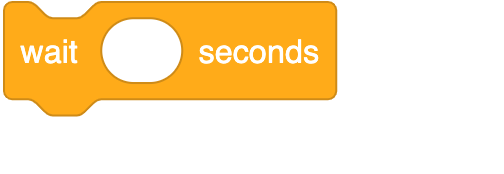 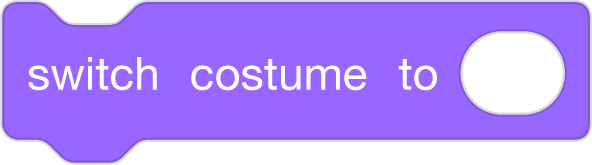 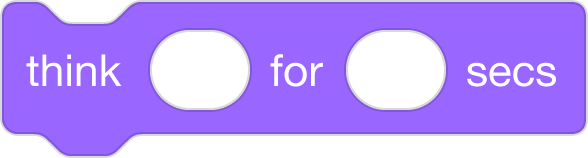 Debugging Challenge 1:
To debug, download the .sb3 file from the following Link: https://bit.ly/3RcpLyo
Next, go to the following CS First Scratch Link: https://bit.ly/3PexYzB
Click Sign in and Choose “I’m a student”
Click “File” menu and Choose “Load from your computer”
Now you can start debugging!!! Have fun!!!
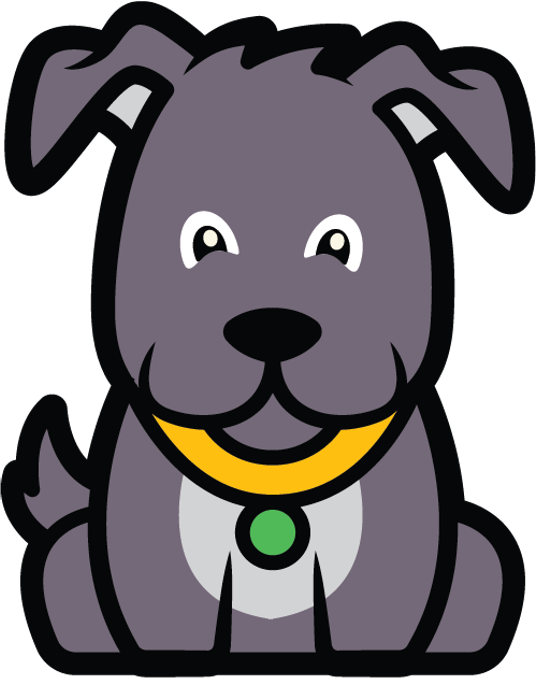 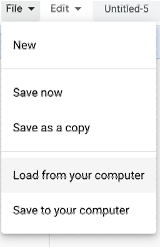 Challenge: In this project, when the green flag is clicked, firstly Coco should say ‘’Hello, World! I'm Coco." in a speech bubble and next Pascal should say "Hello, World! I'm Pascal." in a speech bubble. However, both Coco and Pascal's speech bubbles appear at the same time. How can we debug this?
Debugging Challenge 2:
To debug, download the .sb3 file from the following Link: https://bit.ly/460mk1Y

Next, go to the following CS First Scratch Link: https://bit.ly/3PexYzB
Click Sign in and Choose “I’m a student”
Click “File” menu and Choose “Load from your computer”
Now you can start debugging!!! Have fun!!!
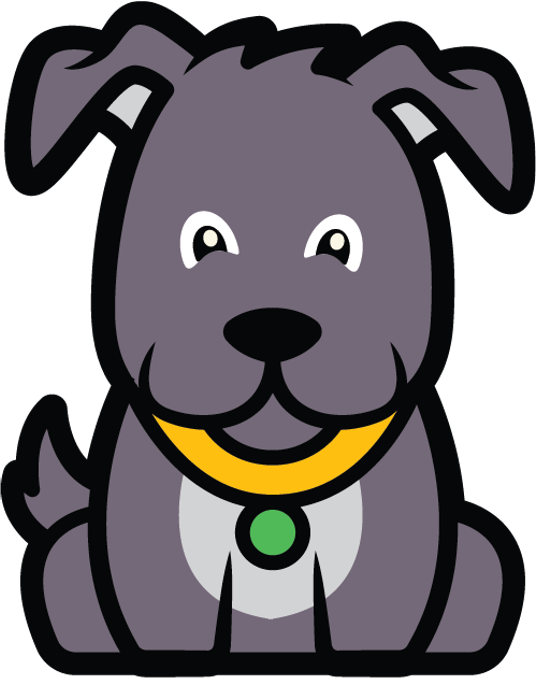 Challenge: In this project, when the green flag is clicked, Coco firstly should say ‘’Woof! Woof!" in a speech bubble and next as a sound. But the sound happens before the speech bubble- and Coco only makes one ‘Woof!’ sound! How can we debug this?
Debugging Challenge 3:
To debug, download the .sb3 file from the following Link: https://bit.ly/3RfWliX 
Next, go to the following CS First Scratch Link: https://bit.ly/3PexYzB
Click Sign in and Choose “I’m a student”
Click “File” menu and Choose “Load from your computer”
Now you can start debugging!!! Have fun!!!
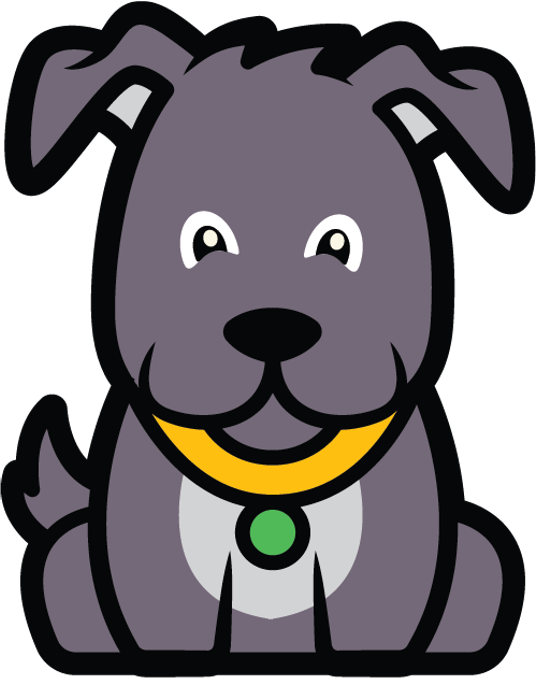 Challenge: When the green flag is clicked, both Coco and Pascal should respond to Pearl and say "Hi, Pearl!". But only Pascal responds and says "Hi, Pearl!". How do we fix the program?